Transtornos Alimentares
Disciplina: Nutrição e Atenção à Saúde

Grupo: Camila Levy, Lara Novaes, Bianca Onita, Pedro Ribeiro, Leticia Klein e Daniela Fernandes
Conceito
Perturbações no comportamento alimentar;
Podem levar à obesidade, emagrecimento extremo e outros problemas físicos;
Podem ser desenvolvidos em diferentes fases da vida;
Forte ligação com a cultura;
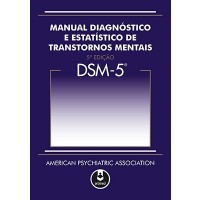 São caracterizados por uma perturbação persistente na alimentação ou no comportamento relacionado à alimentação que resulta no consumo ou na absorção alterada de alimentos e que compromete significativamente a saúde física ou o funcionamento psicossocial. (DSM – V)
Influências
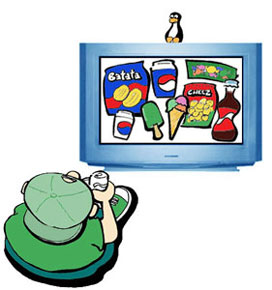 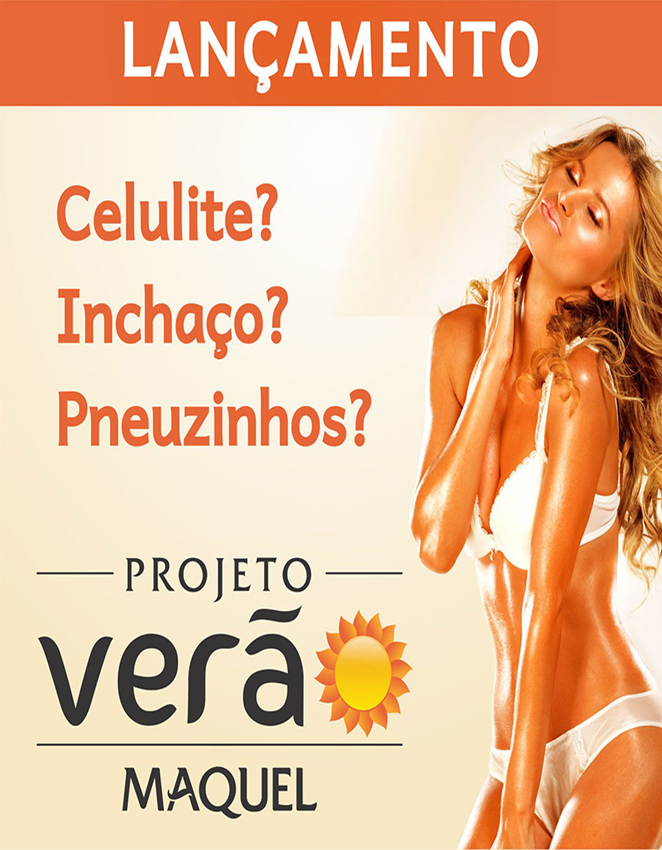 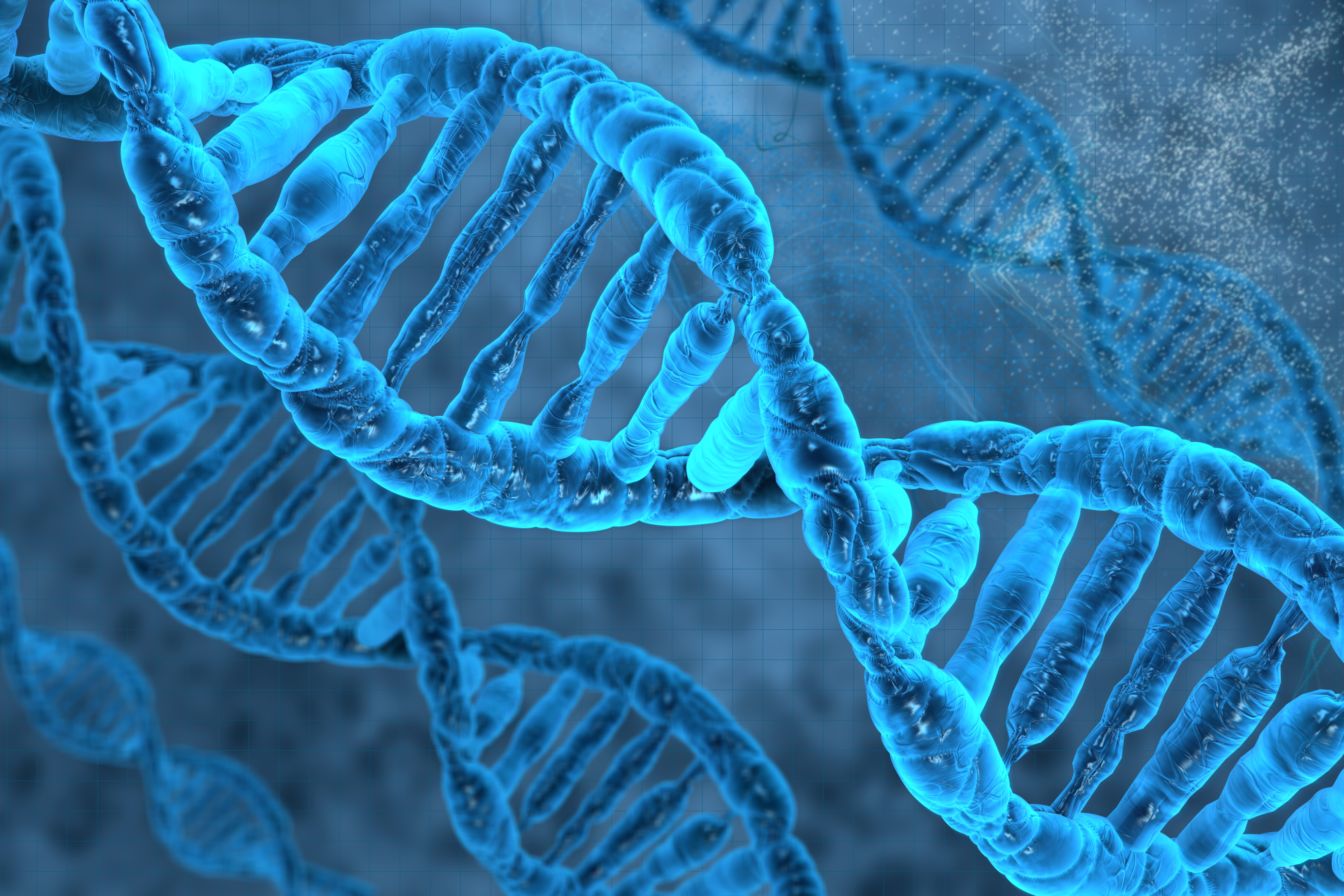 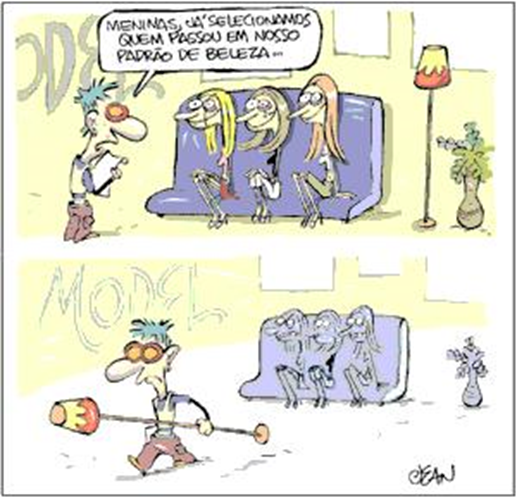 Mídia
Fatores socioculturais
Aspectos biológicos
Aspectos psicológicos 
Aspectos familiares
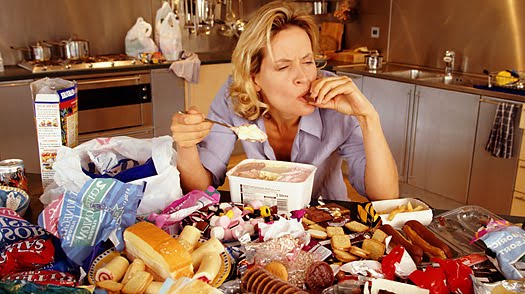 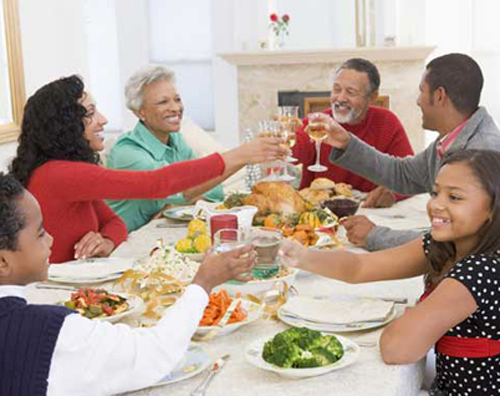 Influências
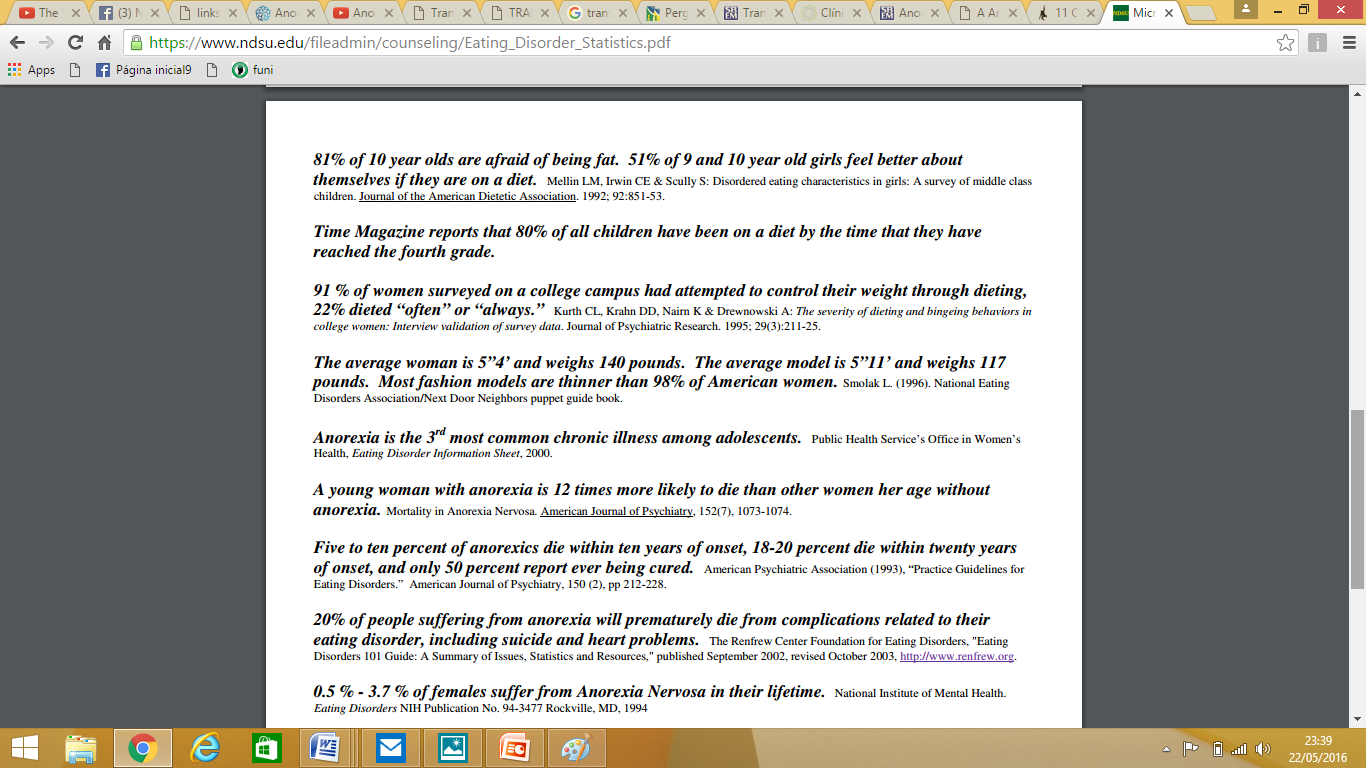 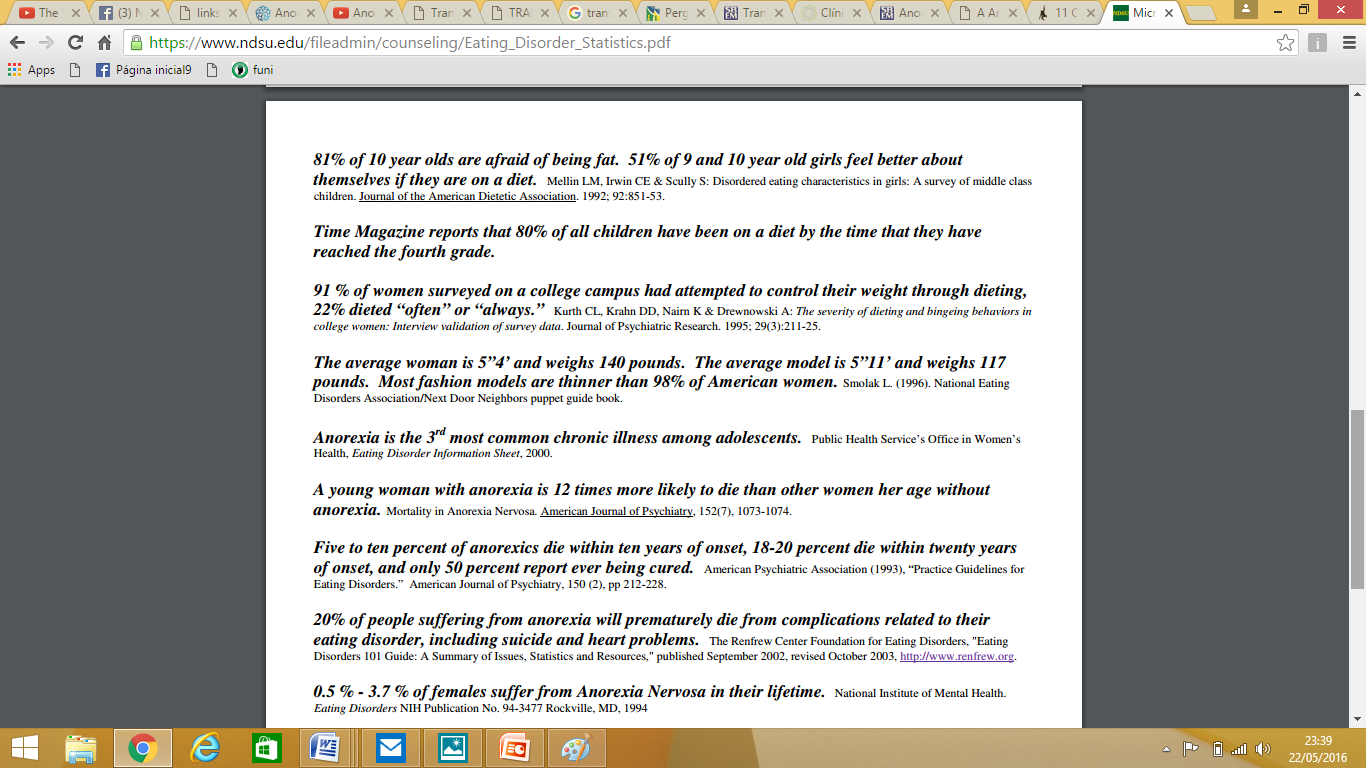 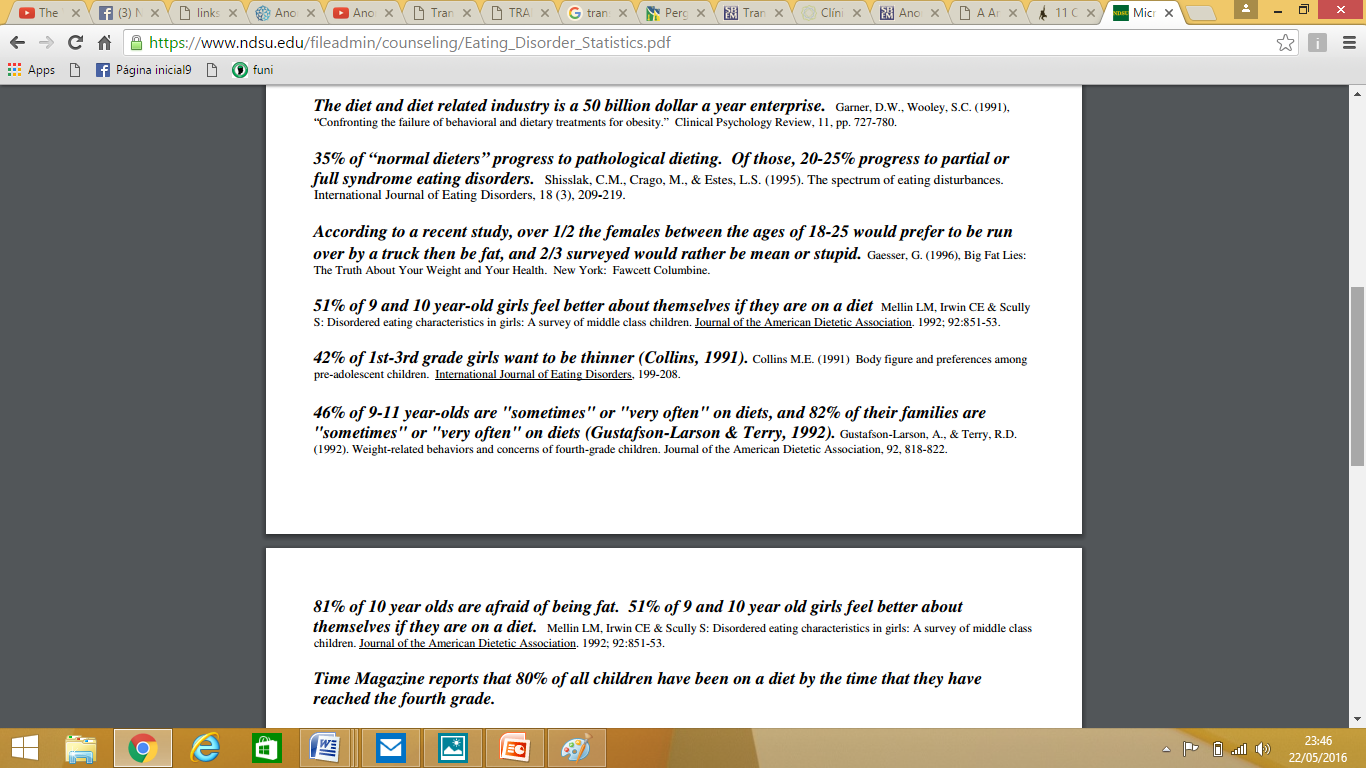 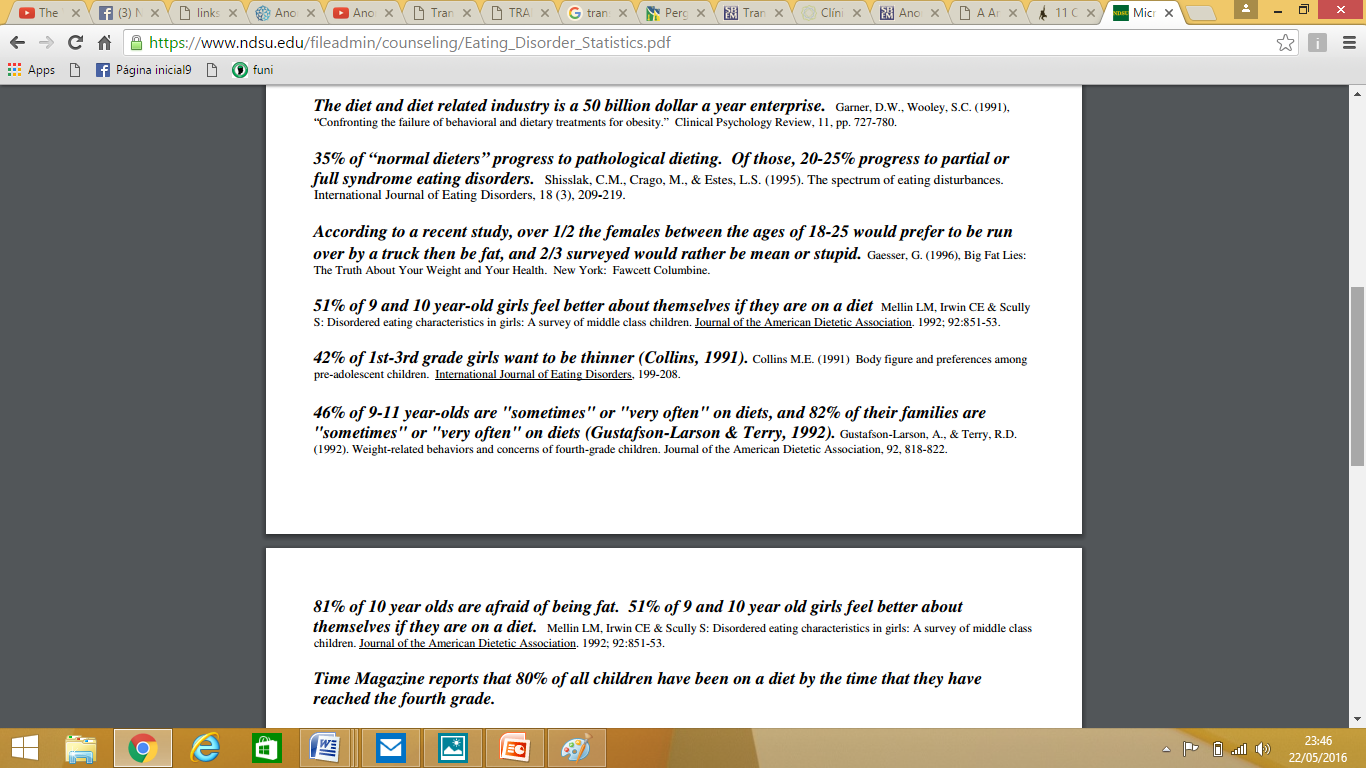 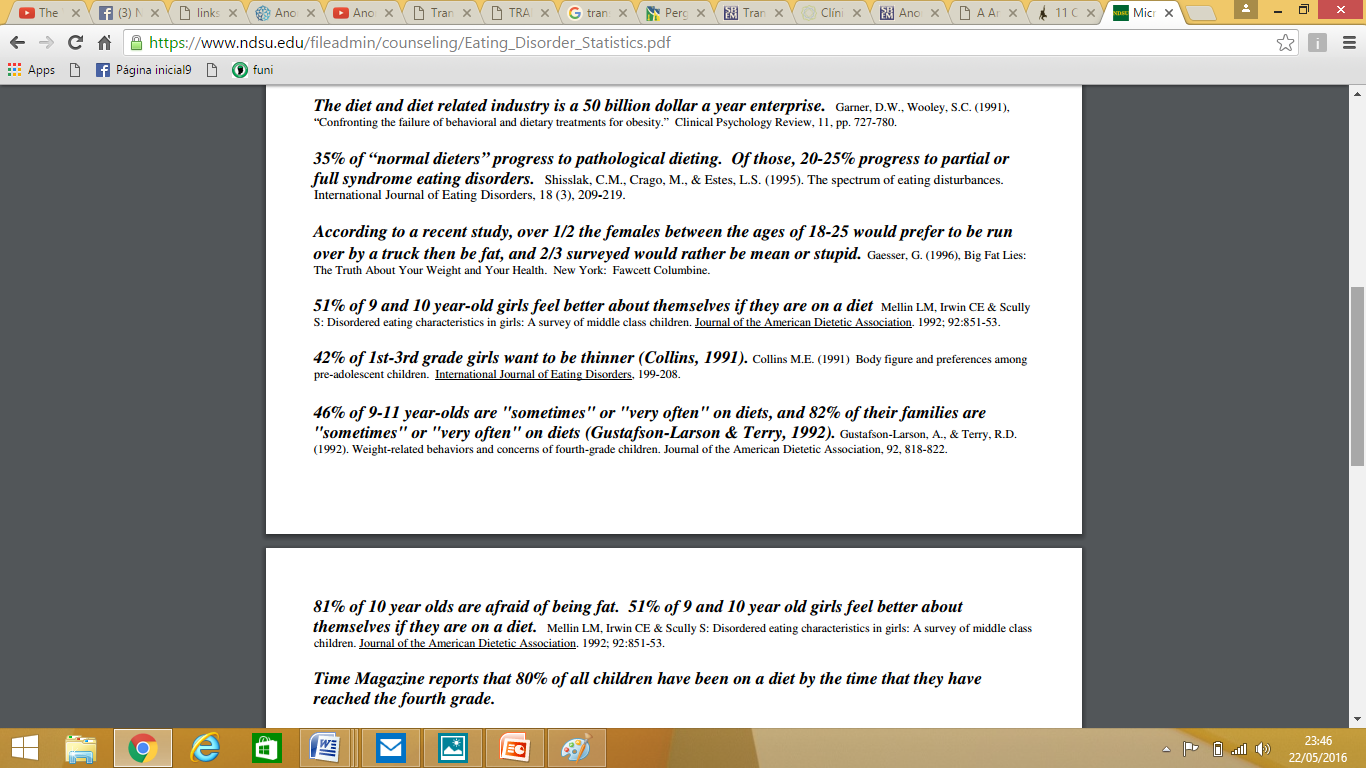 Dados Gerais
“Segundo estudo Academia Americana de Pediatria, as internações de menores de 12 anos com distúrbios alimentares cresceram 119% nos Estados Unidos, entre 1999 e 2006”
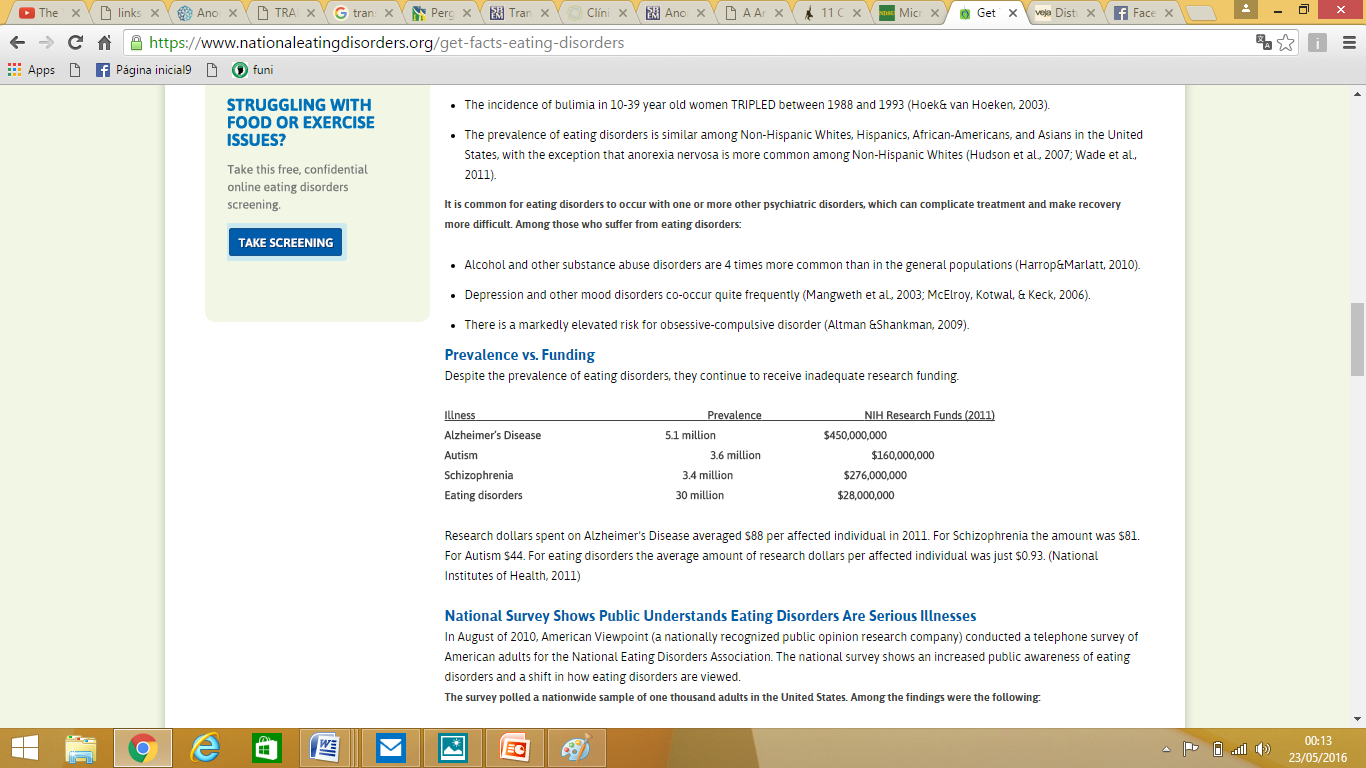 Principais transtornos envolvidos
Anorexia Nervosa (AN)
Bulimia Nervosa (BN)
Transtorno alimentar não especificado (TANE)
Transtorno de compulsão alimentar periódica 
Síndrome de Pica ou Alotriofagia
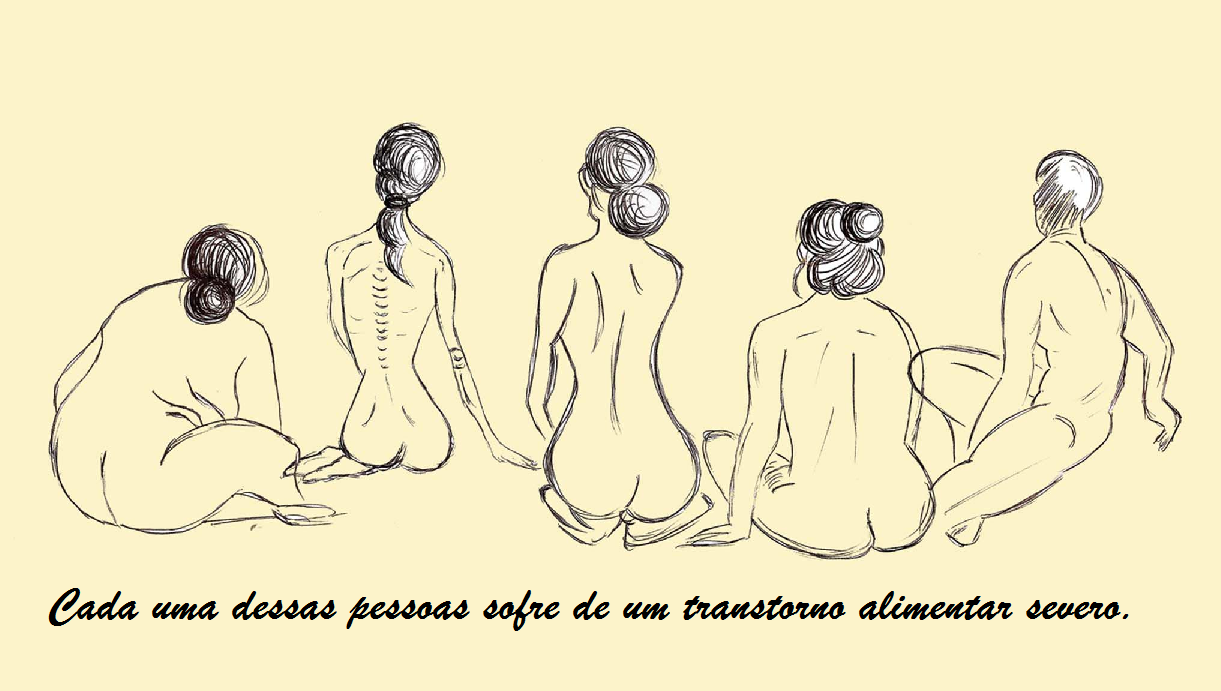 Anorexia Nervosa (AN)
Perda de peso voluntária
Desejo exagerado de emagrecer 
Restrição alimentar e prática de exercícios físicos
Medo de engordar
Distorção da imagem corporal
Isolamento social
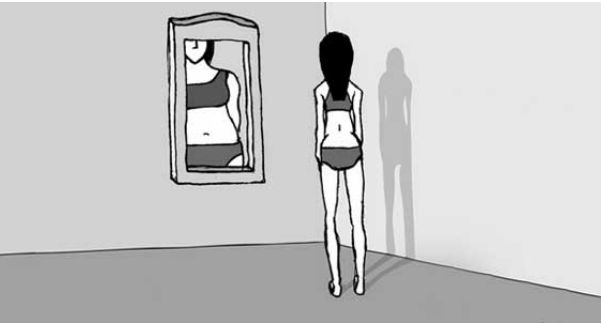 Anorexia  Nervosa (AN)
Prevalência: 0,5 a 3% das mulheres
Alta taxa de mortalidade (aproximadamente 20%, maior taxa entre as doenças psíquicas) 
Desnutrição (anemia, alterações endócrinas, osteoporose, alterações hidroeletrolíticas, entre outros)
Associação com quadros psiquiátricos
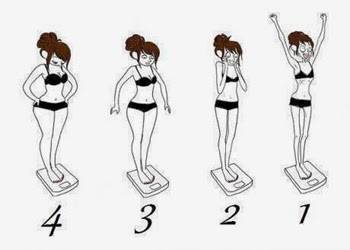 Bulimia Nervosa (BN)
Início do ciclo: desejo de emagrecer
Compulsão alimentar 
Métodos compensatórios: vômito (90%), laxativos, diuréticos, hormônios, jejum e exercício
Peso dentro do limiar de normalidade – 70%
Diagnóstico – 2 episódios por semana no mínimo por 3 meses
Sinais da bulimia
Bulimia Nervosa (BN)
Complicações clínicas
Equipe multiprofissional
Mulheres jovens e adolescentes – 1,1 a 4,2% desse grupo
Rara antes dos 12 anos
46 a 89% com transtornos depressivos
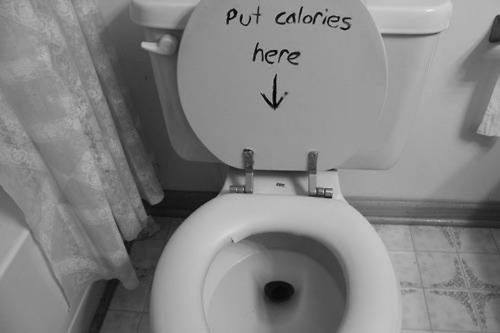 Transtorno Alimentar Não Especificado (TANE)
Não preenchem totalmente os critérios de AN e BN 
Aproximadamente 50% evoluem para quadros completos
Diagnósticos 5 vezes mais frequentes que as síndromes completas
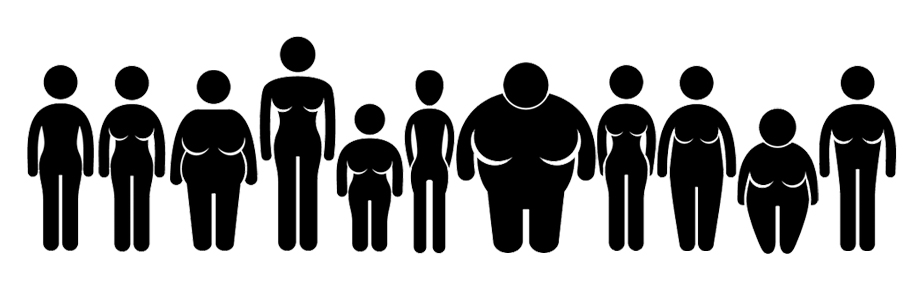 Transtorno de Compulsão Alimentar Periódica (TCAP)
Sem medo de ganhar peso
Maioria obesa
Obesos com TCAP: mais precoce, maior gravidade, pior resposta ao tratamento
Tratamento psicoterápico, dieta e medicamentos
2% população geral
30% adolescentes obesas
Ortorexia
Obsessão por alimentação saudável
Alimentação baseada em fontes não confiáveis
Modifica relações interpessoais
Deficiência de nutrientes
Não procura ajuda
Não reconhecido no manual de psiquiatria (30 estudos)
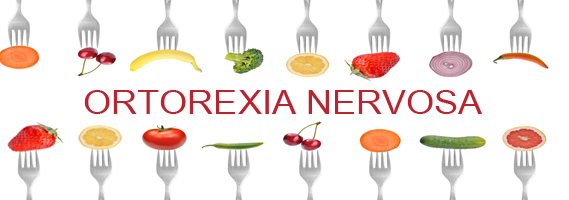 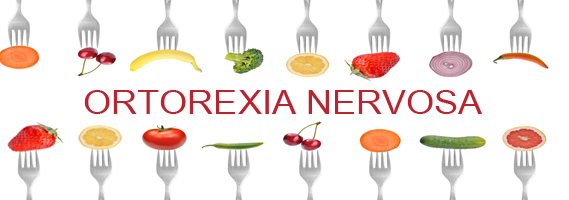 Permarexia
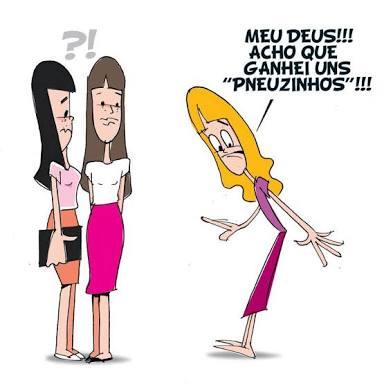 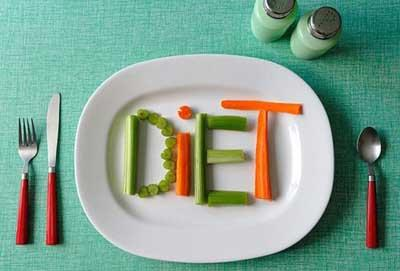 Não é reconhecido como doença
Preocupação com peso
Dietas milagrosas
Possibilidade de outros transtonos
Síndrome da Pica ou Alotriofagia
Ingestão de substancias não digeríveis e que não tenham valor nutritivo para o organismo.
Ocorre geralmente em crianças pré-escolares
Relatos do antigo Egito 
Pode levar a complicações como ulceras, obstruções gastrointestinais, rompimento do trato digestivo e hemorragia digestiva.
Tratamento psicoterápico
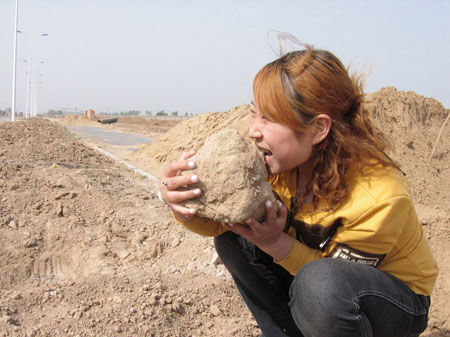 Campanhas e Propagandas
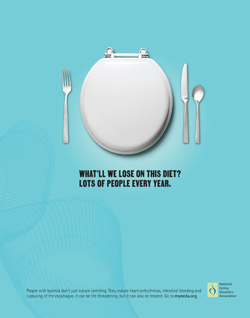 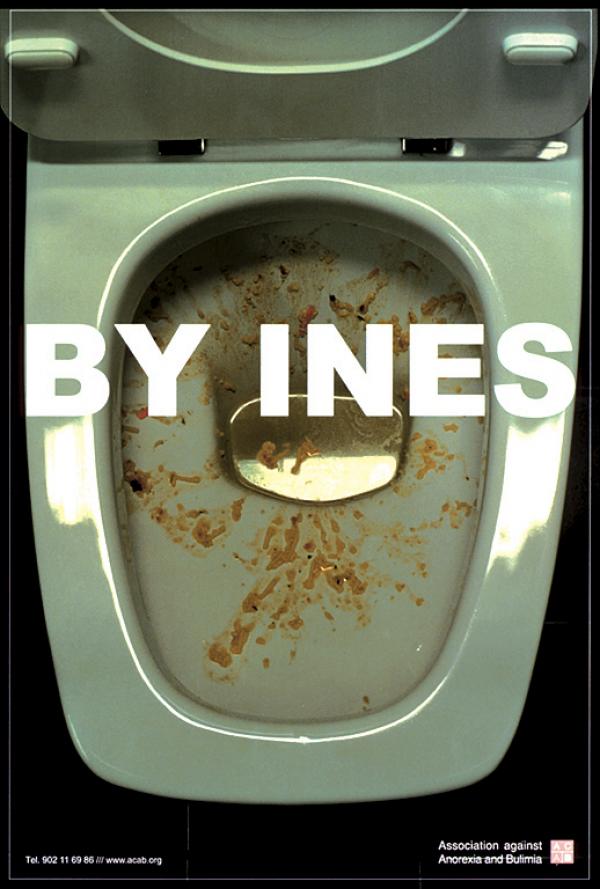 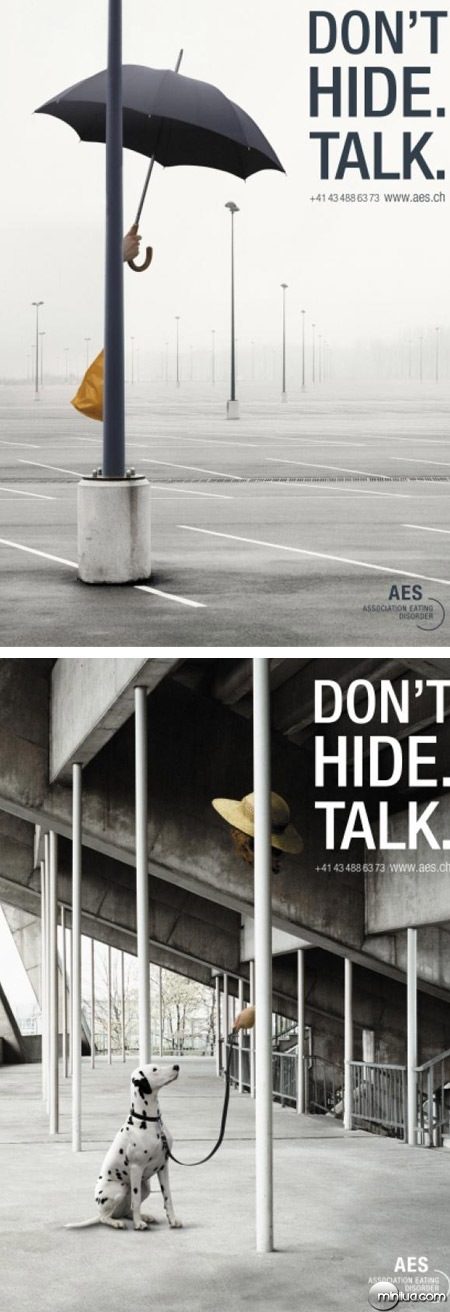 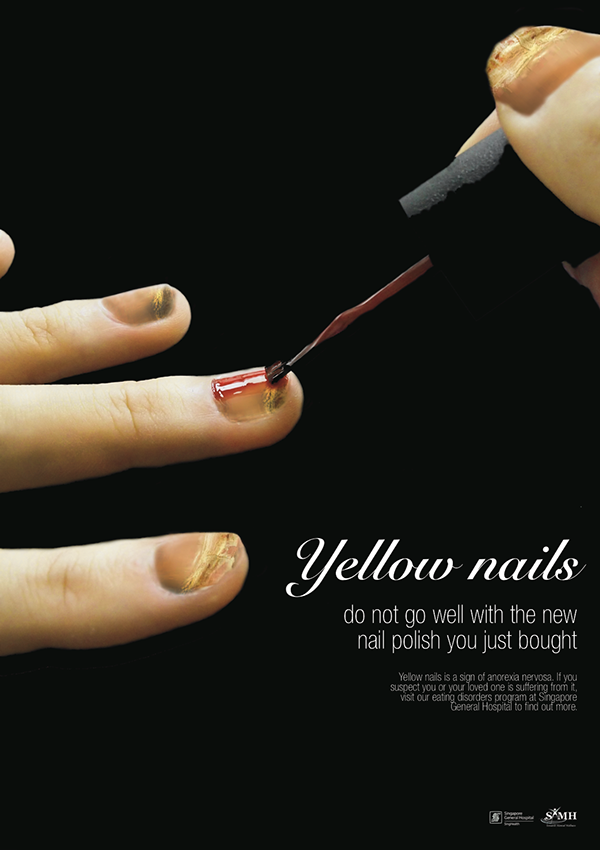 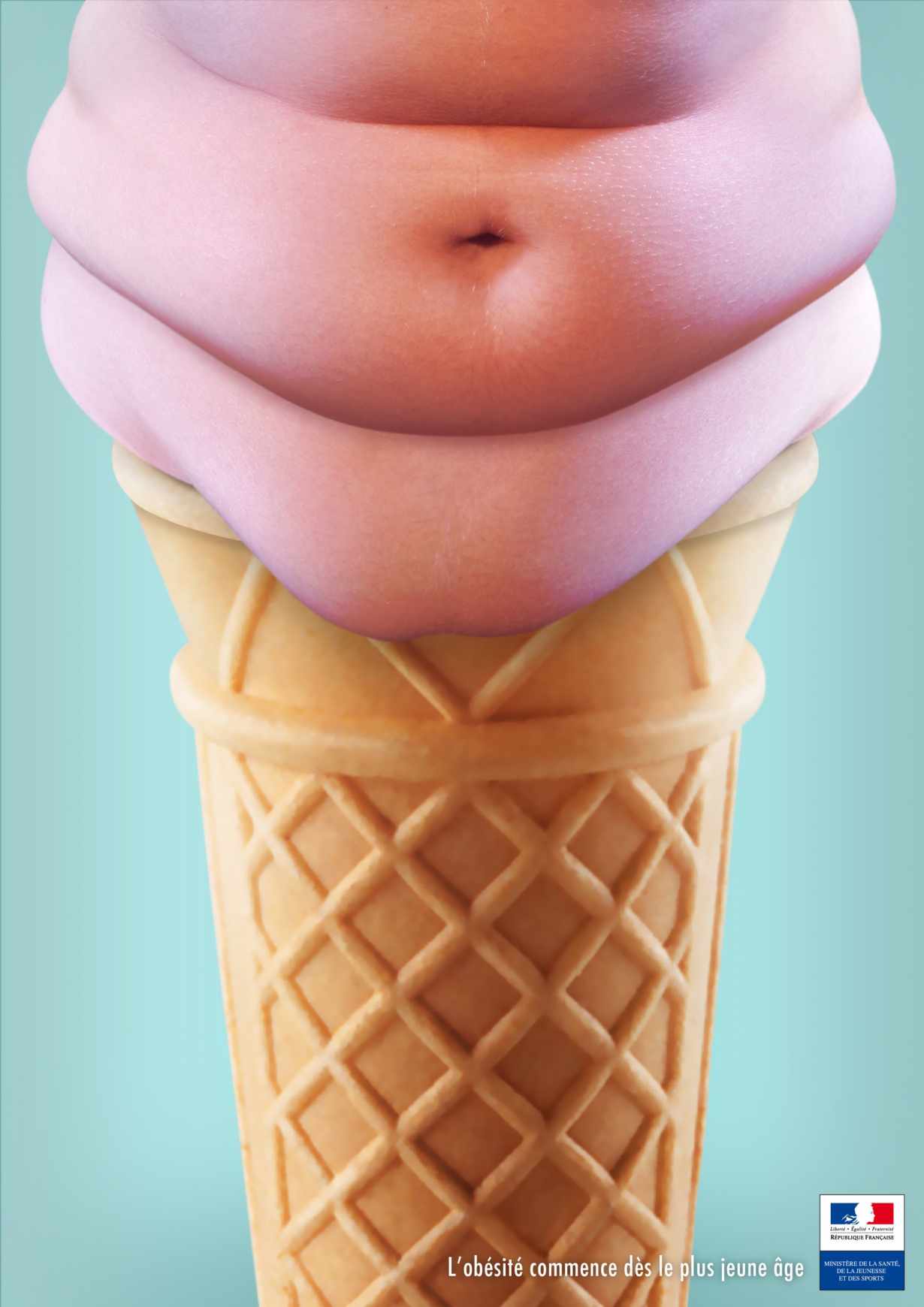 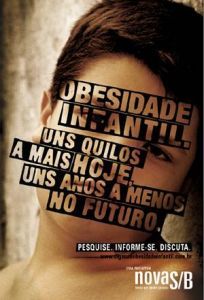 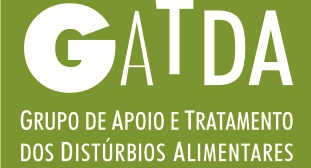 Foco da Área da Saúde
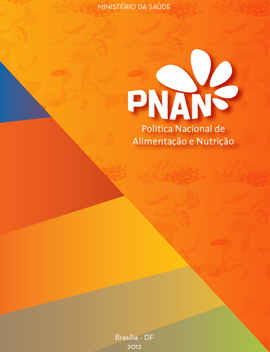 O Grupo de Estudos em Nutrição e Transtornos Alimentares (GENTA)
Grupo de Apoio e Tratamento dos Distúrbios Alimentares (GATDA)
Orientação nutricional e alimentar em escolas 
Programa de atenção aos transtornos alimentares (PROATA) – Unifesp
Grupo de obesidade e transtornos alimentares (GOTA) - Instituto Estadual de Diabetes e Endocrinologia Luiz Capriglione
Ambulatório de Bulimia e Transtornos Alimentares do Hospital das Clínicas (Ambulim) – USP 
 Grupo de estudos e assistência em transtornos alimentares (GEATA)
Política de Combate aos Transtornos Alimentares pelo Sistema Municipal de Saúde
O Grupo de Estudos em Nutrição e Transtornos Alimentares (GENTA)
“[....] grupo formado por nutricionistas e profissional de educação física com experiência em tratamento, pesquisa e prevenção de transtornos alimentares, obesidade, imagem corporal e comportamento alimentar.”
Assessoria nutricional
Atendimento nutricional, individual e particular
 Cursos de atualização, aperfeiçoamento e capacitação 
SE DÊ CONTA - semana de conscientização
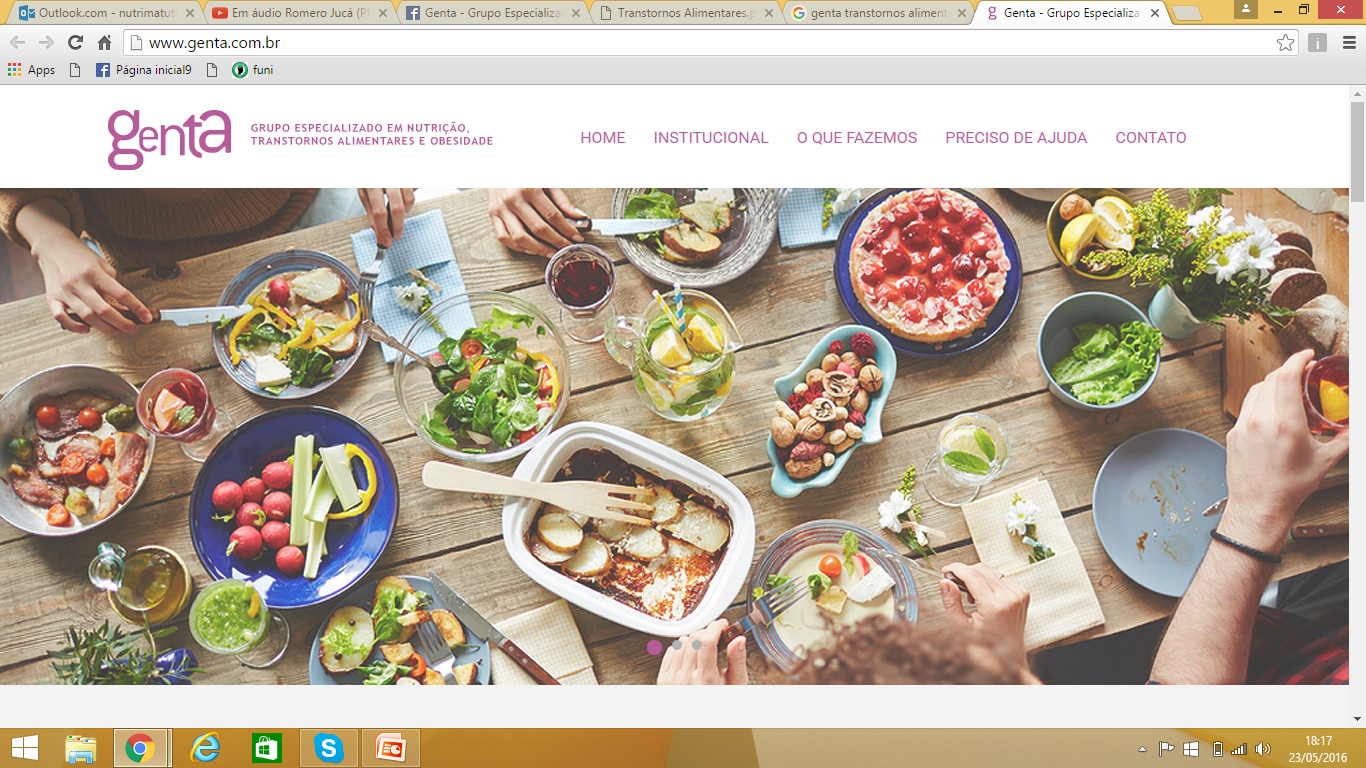 Papel do Nutricionista no Tratamento
Com conduta em sintonia com a equipe multiprofissional e em um contexto de respeito e compreensão ao paciente. 
Este é responsável pela avaliação nutricional e pelas possíveis mudanças de hábitos alimentares que é necessário tentar introduzir junto ao paciente.
O peso deve ser aferido a cada consulta para verificar o estado da recuperação.
É importante esclarecer ao paciente, junto ao tratamento psicológico, a importância da alimentação saudável para si mesmo.
Papel do Nutricionista no Tratamento
A resistência faz parte do tratamento, é necessário respeitar os limites do paciente, sempre prezando pelo equilíbrio.
A capacidade física é um componente a ser considerado, pois em pacientes mais debilitados a alimentação pode causar desconforto ou dores no trato gastrointestinal.
Suplementos alimentares devem ser indicados em casos de insucesso no tratamento convencional.
A terapia nutricional deve ser mantida por maior período, visto que em alguns casos é um importante fator em caso de recaída do paciente.
Referências
https://www.ndsu.edu/fileadmin/counseling/Eating_Disorder_Statistics.pdf
https://www.nationaleatingdisorders.org/get-facts-eating-disorders
http://abp.org.br/portal/clippingsis/exibClipping/?clipping=3716 
http://www.scielo.br/scielo.php?script=sci_arttext&pid=S1516-44462000000600008  
http://abran.org.br/para-publico/ortorexia-nervosa/